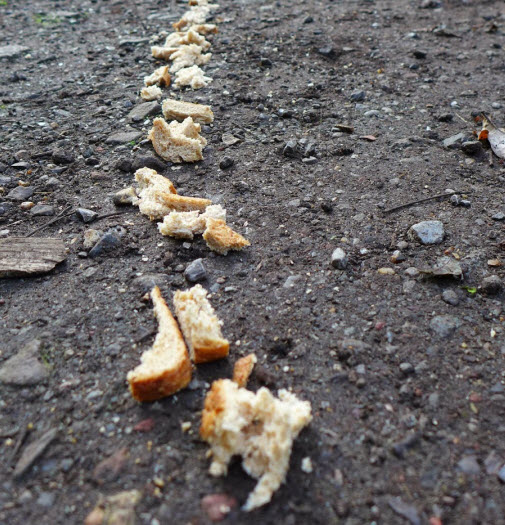 The Broken Body
Disability, God and our response
[Speaker Notes: Thank you, music team. Let’s begin with prayer, shall we?
 
God of all compassion and mercy and wisdom, 
speak to each one of us today, 
speak truth and life and hope,
speak passion and conviction and energy,
free us all from what binds us,
heal us all from whatever prevents us from knowing you better,
enable us individually and enable us together to build your kingdom here,
in the name of Jesus Christ, 
who laid down his life, 
humbled himself,
sat with the outcasts and marginalised,
took all our shame
we pray, Amen.


Today I’m going to lead you on a trail – a theme of Disability. There are many things that can and should be said on this topic, and I have been thinking and preparing for a long time, praying for God’s guidance on what exactly he wants me to bring to you today. When you preach on a theme you find many interesting crumbs. Hopefully we can pick up on a few of these. I have chosen the areas I think may be the most helpful or important for us to consider, but that’s not to say there is not much, much more to say. 

I have brought a handful of the books I’ve used from home for you to look over before you leave and will have them by the door on the way out after coffee. Do look at them, and you can decide if you’d like to borrow or buy copies. I will also be emailing round via Andrew Martin later on all kinds of helpful links to organisations which support disabled people in church settings, and groups you should know about. 

I won’t be able to cover everything, and I’ve tried not to make this too academic. If you want an academic take on the topic, there are some books I have which I can show you later as well. However, in keeping with the idea of being accessible, it’s probably wise to check before I start how many people here might struggle with seeing the screen – if you cannot see the screen clearly can you raise a hand? I will tell you what appears on each screen if that is the case. If you struggle to hear what I am saying, can you raise your hand? I can send a script around if you ask me later, and if I am not clear enough, please do indicate to me as I talk. 

So, let’s get started.]
Four Disabled Friends and a Day of Good News
Excluded for hygiene reasons, rejected by society

A hard choice to make?

The miracle isn’t what we might expect

The least in society bring life to the rest
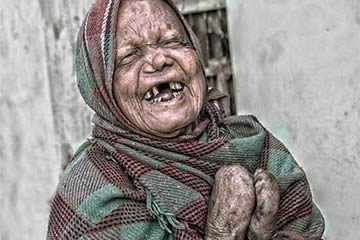 [Speaker Notes: 2 Kings 7:3-11

The king of Aram has laid siege to the city of Samaria.
The people in the city are starving and desperate and food costs are astronomical.
Elisha the prophet has told the king that within 24 hours food prices will be back to normal…

Four men who are not allowed to live inside the city because of their leprosy weigh up their options.
Go to the city = die
Stay put with no handouts = die
Go to the enemy camp = might die, might live

They go at dusk so their disease won’t be seen. 

The miracle has already happened, and they realise they are safe – the enemy army has fled and left everything valuable behind – including food!

After they have eaten their fill and stashed some loot, the men realise that ‘this is a day of good news and we are keeping it to ourselves!’

They recall the starving people in Samaria – those who probably fed them in the past. 

They return to the city to pass on the good news. 
Elisha’s prophecy came true.

God used unexpected people. The least in society. The broken in body and spirit. Through them many were saved.]
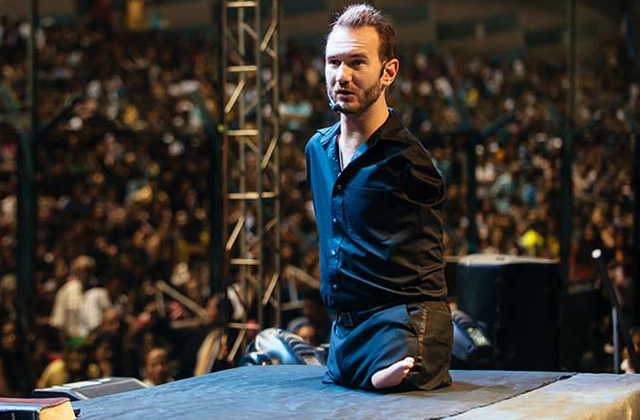 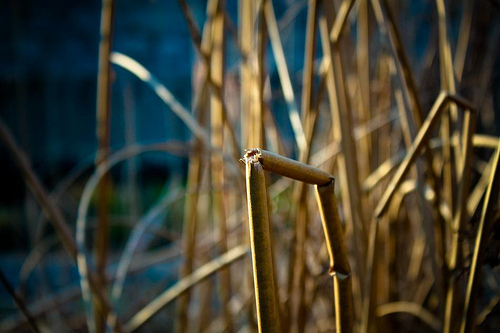 The broken people in society are the ones God chooses to bring life to all
Brokenness is not a problem for God
Jesus fulfilled what Isaiah said in his compassion for the bruised and broken (Matthew 12:20)
So what is God’s message today if you feel bruised and broken?
God uses unexpected people
[Speaker Notes: --]
We are all broken
None of us are perfect!

Some of us are struggling a lot more with our own broken bodies or minds, or with those of people we care for

God has something to say to you today, however broken you are
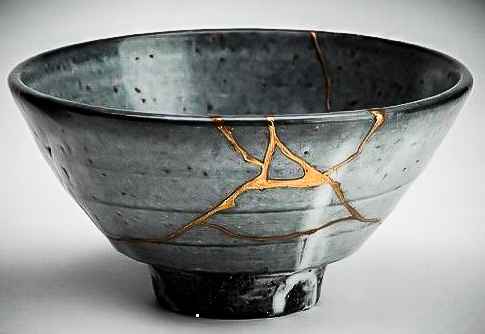 [Speaker Notes: Let’s remember to encourage people who look after others. I think a lot of us here, in one way or another, act as carer for someone else. I won’t embarrass you by asking you to identify yourselves – by its nature caring is not about the self – but I want to encourage all of us to be supporters and kind. Those of you who care for other people, you are being Jesus’ hands and feet in these situations. You are doing a tremendous thing. Don’t be afraid to ask others to support you when you need it. Don’t be afraid to ask for respite. Don’t be afraid to ask for prayer. What you do matters. 


Did you know that 1 in 5 people in the UK are disabled?

Disability covers a huge range of conditions. 

Has anyone here got a perfect body? I ought to check before I continue…

 
Some here have a visible physical disability: maybe sight loss, hearing loss, the need to use a wheelchair. 
 
Some – many I suspect – have invisible disabilities: diabetes, dyslexia, food intolerances, high functioning autism, mental health issues and memory loss. Some of us are aging and our bodies are not as quick or as well-tuned as they used to be. 

Even if you would not describe yourself as ‘disabled’, you may be aware that your body or mind is not as great as you would like it to be. To one degree or another, you are broken. Maybe you identify with the lepers in the story. Or maybe you were the ones in the city. I don’t know. But the people in the city of Samaria needed a miracle just as much as the lepers did. 

If you are broken, you are welcome here. I am going to go through a few areas to do with our topic and I hope some of them are helpful to you.]
1. New Bodies
“Our citizenship is in heaven, and we eagerly await a Saviour from there, the Lord Jesus Christ, who will transform our lowly bodies so that they will be like his glorious body”
				Philippians 3

“The body that is sown is perishable, it is raised imperishable; it is sown in dishonour, it is raised in glory; it is sown in weakness, it is raised in power”			1 Corinthians 15
[Speaker Notes: I don’t have time to list every part of the Bible which talks of creation struggling with brokenness and people longing for healing and justice, but the thread goes right through. We ache. We want healing. Our bodies long to be freed from the restraints we live within. 

I have good news for you. 

All of creation has been groaning, like a woman with contractions. I can tell you, that is not a nice sensation. 

We are waiting for something to happen. For full restoration of our bodies and minds. We know that God raised Jesus from the dead in a physical form and that he has promised that our only lowly bodies will also be transformed. We are going to get resurrection bodies. 

What dies like a humble little seed, rises in glory and splendour. Like a tiny acorn which is trampled into the ground, we consider our current situation to be small, painful, broken, useless even. But that is not the end of the story. No – what is planted grows. God has new bodies for us. 

I’m so excited about this and I hope you are too. 

Are you looking forward to your new body?

You’ll still be you – even more so – fully you – and your body and your mind will work properly. 

It’s a mystery to us. But it’s also a mystery to that poor little acorn. How can the acorn understand what is in store for it?

Look at these verses – just some of the many which allude to our glorious future bodies: 
“Our citizenship is in heaven, and we eagerly await a Saviour from there, the Lord Jesus Christ, who will transform our lowly bodies so that they will be like his glorious body” Philippians 3
“The body that is sown is perishable, it is raised imperishable; it is sown in dishonour, it is raised in glory; it is sown in weakness, it is raised in power”	1 Corinthians 15]
2. Healing
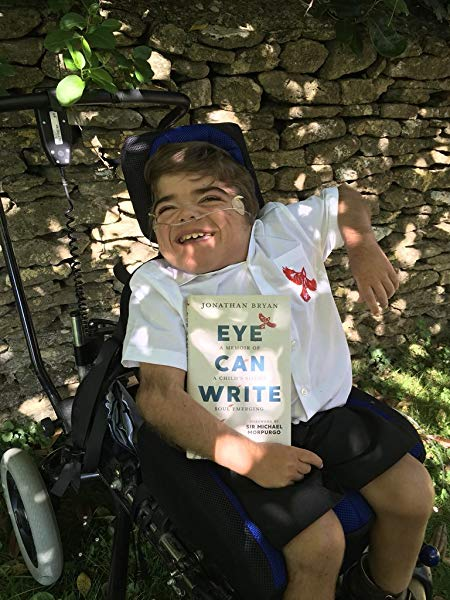 Healing is not only bodily healing 
We must not decrease our motivation to pray for physical healing
No one is excluded from God: people with disabilities are chosen and used
God does not marginalise or stigmatise
[Speaker Notes: I got some wonderful news this week about a healing. Gayle Painter’s mum Joy was scheduled for an operation on Friday. It had already had to be delayed twice before and it looked as if it was going to have to be delayed again because of a nasty chest infection. The operation was to help her with a back problem which has caused great pain, so delaying was frightening her. Several of us prayed, and the chest infection cleared very quickly so that she woke up on Friday with no symptoms. She was able to have the operation and is now recovering from that. Praise God for his goodness in that situation. 


Amos Yong, who has written extensively on Theology and Disability, reminds us that healing is not confined to merely bodily healing. His brother, who was born with Down Syndrome, has borne witness to God’s glory to others around him. Amos Yong says that it is right to pray for those who suffer physically – this is a good thing to do – however, not everyone gets healed and when it doesn’t happen we are not to give up, marginalise, judge, or make people feel guilty for not being healed and embarrassed for that. 

I believe it is appropriate to pray for healing in small contexts and to not connect healing and salvation. God shows up, but it is not up to us how he does it. God constantly looks out for those who are excluded, and includes them, chooses them, uses them. 

This picture shows a boy called Jonathan Bryan, who is now 13, and who has severe cerebral palsy. The only way he can communicate with others is through tiny eye movements. And he is astonishing – an amazing poet, thinker and writer. If you get the chance, read his book. He is a Christian and it tells some very powerful stories about his experiences. His life work is actually about helping other children with similar conditions to be able to communicate and be educated. God is using him in his faith and in his situation. Through Jonathan, others are getting the chance to communicate and learn. Like the men in the story, he is a disabled person bringing life and hope to others. 

And healing is, of course, far bigger than an individual’s physical experience. You’ll probably remember Jesus forgiving a man’s sins before healing him, because that was far more important. 

Your body is only one part of you. It may be well, but you may have problems in your mind, your circumstances or the society you live in. Perhaps the healing that God wants to do is not always the healing we think he ought to concentrate on first.

In the text today we read about four men who didn’t actually get healed. There are other places too in the Bible where broken people are not healed. Elijah doesn’t lose his depression. Mephibosheth doesn’t regain use of his legs. Moses doesn’t lose his speech impediment. However – God provides in each of these situations. Moses has his brother to speak for him. David looks after Mephibosheth. Elijah is encouraged by God, and even told to rest and eat. 

We all need different kinds of support, as well as healing, at different times.

Healing is wonderful when it happens. I know a number of people who have been healed. I know many more who haven’t. God didn’t love them any less. 

So let’s listen to some voices of people living with disabilities.]
3. Who do you say you are?
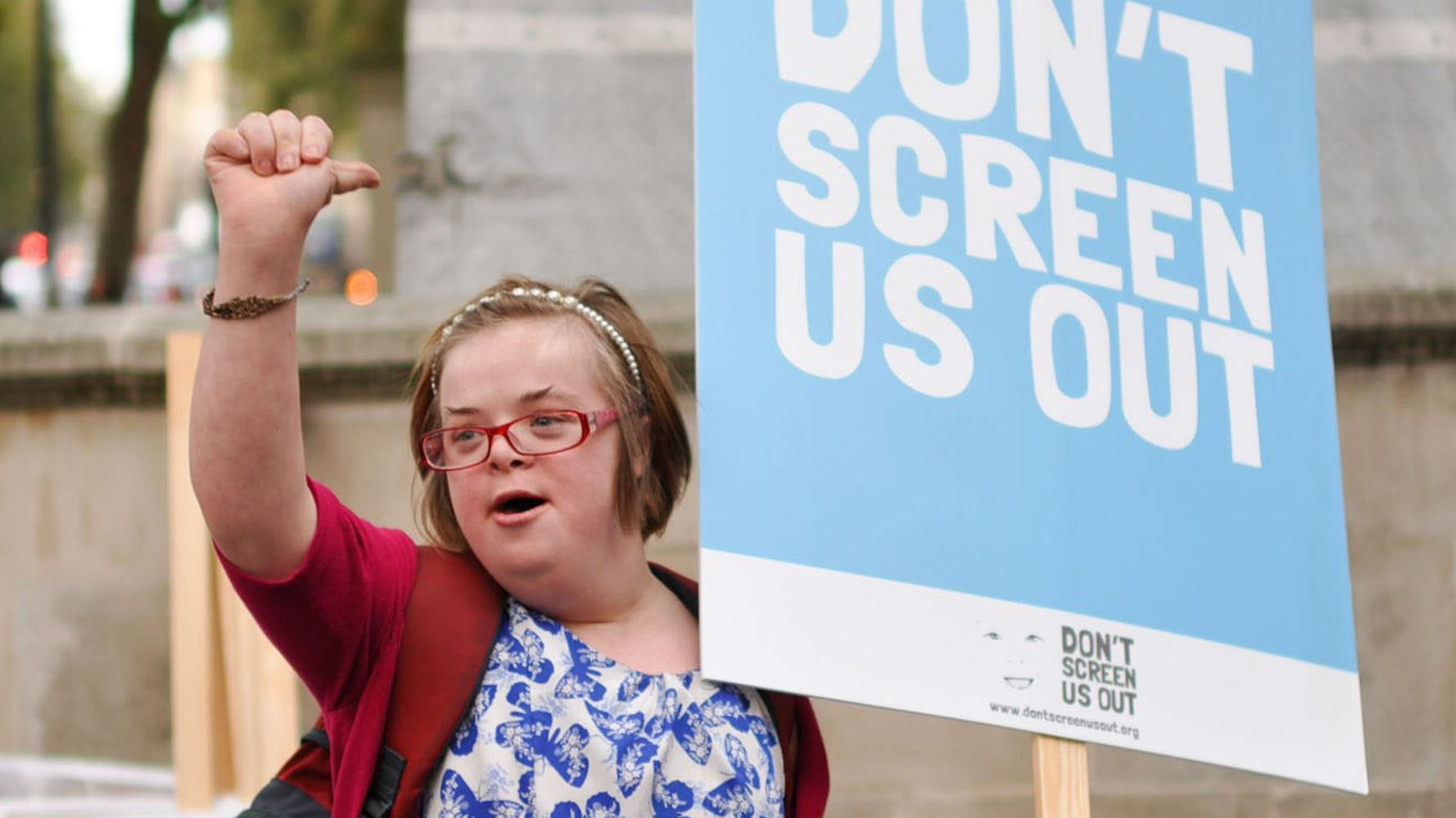 What do disabled people have to say? 
Listen to us!
Don’t make us ‘inspirational’
Our greatest need is not for you to pray for our healing
We do need support and encouragement
Don’t judge us
We understand suffering
Be our friend
Stick with us
Use us in church
[Speaker Notes: What can we learn from others who are broken?

Samantha Renke, who is a wheelchair user with a brittle bone condition says that “disabled people are often expected to be happy, resilient and brave” and videos constantly surface with ‘inspirational’ disabled people. She points out that “They exist to make non-disabled people feel better about their own existence… ‘If disabled folk can do it with all their woes, then you have no excuse!’”

I’ve been guilty of this too. I love a great story with disabled people defeating the odds. But it truly isn’t fair to do this. I know disabled people who hate the idea of having to be inspirational and reject it wholesale.

Some disabled people have been made to feel bad by Christians when they are asked if they want prayer for healing. The motive might be great, but the underlying message is actually ‘we want God to change you – you are not acceptable as you are.’ Remember that Jesus asked people, ‘What do you want me to do for you?’ Healing is not necessarily the greatest need a person has.

Some disabled people have also pointed out that they want to be able to pray for things other than healing. And they are sometimes scared to ask for the help they badly need. They (and their carers) need respite and encouragement. They want people in their churches to be trained in how to help them. They don’t want people judging their noisy children and they wanted services to take into account their needs.

The findings of a large study into disability and churches in the UK made some interesting reading. 
Many (not all!) people with disabilities find a deeper spiritual maturity and trust in God, and are well-versed in questions of suffering, trust and acceptance. 
The biggest needs in churches was for genuine friendships and being listened to – don’t assume, always ask.
People wanted their churches to be with them for the long haul, include them and recognise them as individuals with needs and worries and people who wouldn’t judge them but give them enough time and help to join in.
People wanted their churches to allow them to be on rotas, to be able to befriend and encourage others, to have opportunities to tell their story, to be real and open, and to show people that God’s healing is sometimes deeper than just the body. 


It is interesting that some people glamourize learning disabilities, but of course getting to know people personally brings you down to earth. People with learning disabilities are people. They have good and bad days, pleasant and unpleasant characteristics and habits. You don’t ‘get holy’ by spending time together. But if you do slow down and spend time with people who think and communicate differently, you might get a glimpse into God’s great love for all people.

In society in recent years, the needs of people living with disabilities in our country have grown as resources, benefits and accessing vital services and equipment has declined. According to the latest Marmot review, “almost half of those living in poverty either have a disability or live with someone who does”. This a shocking statistic.

Disability sits hand in hand with poverty in the UK. 

As churches, we need to stand up and resist this and lead the way. Let’s show society a good example of how to integrate and empower people living with broken bodies and minds. There are many great Christian organisations doing this in the UK and I will send around an email later with details for you to chase up.]
4. The Body of the Church
The Church body is broken because not all of us are fulfilling our roles

‘Folk like me don’t just want to be cared for, we want to build the Church too. People like me don’t just want to be served, but to serve too.’
[Speaker Notes: The Church isn’t like other institutions based on power structures; we are a family community – a body with Jesus at the head and humanity playing our God-ordained part. Our role is to build God’s new society, but critically, not all the people in the Church are playing their God-ordained part. As a result you could say that the Church body is broken. The Church herself is disabled, because not all of us are fulfilling our roles. 

And yet we are all fully made in the image of God. Disability can express God’s image. It can magnify it. We have a mighty God who is also vulnerable. Our vulnerable church members reflect God’s image as much as our mighty church members. 

Glen Graham, Baptist Minister, co-leader of the Baptists Together Disability Justice Hub and chair of Churches for All, as well as blind from birth, says that ‘Folk like me don’t just want to be cared for, we want to build the Church too. People like me don’t just want to be served, but to serve too.’ (Baptists Together Spring 2020, p.22-23). He calls on churches to recognise that people with disabilities are an untapped resource waiting to be realised. 

We are all connected as Church – there are none of us who are ‘islands’ who act independently of everyone else. This matters in many areas, but also in the area of disability and inclusion. We are all connected. We can all worship together. Spend time together. Eat and socialise together. Sometimes that actually means being proactive.]
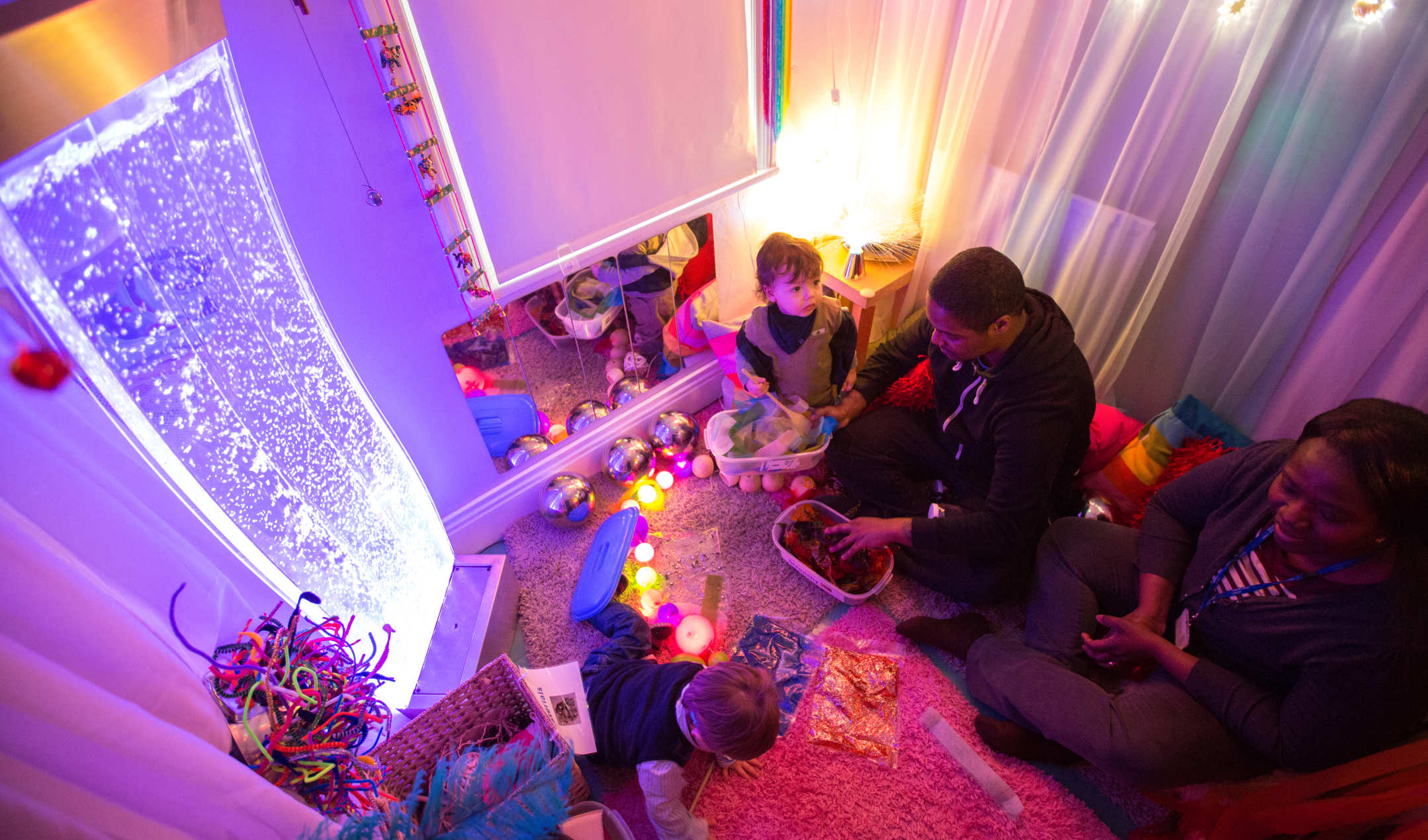 Inclusion and belonging

Bringing the marginalized centre-stage

Let profound love be the hallmark of our faith lived out

‘When I am among strangers I am most disabled, when I am among friends then I am least disabled.’
[Speaker Notes: It is one thing – and a very important one at that – to make a building and church services accessible. But ‘making your church more accessible to the disabled does not make you more inclusive’ (Glen Graham). 

Real belonging is much deeper than having a ramp, a toilet and a hearing loop. 

Real inclusion recognises that we should not label people as ‘them and us’. Jesus brought the marginalised centre-stage. He showed that disability was not a punishment or a result of sin. He showed ‘a narrative of hope and inclusivity’ (Glen Graham). 

How do we honour the disabled, the broken?

If we move from accessibility to inclusion we are doing well. But inclusion means being friendly. Belonging means being missed. How far are we willing to go? Do you miss people who aren’t here some weeks? Would you check that they are ok?

Let’s let profound love be the hallmark of our faith lived out. Let’s include people radically. Let’s be aware of not marginalising by saying ‘all stand’ and so on. Let’s understand what disability and faith means.

Disability is not linked to sin and it is not about character building or virtuous suffering.
God identifies with the sufferer and the power of the cross was weakness, not force.
This must lead to transformative relationships – friendship with God and with one another. 

Martin Hobgen, Baptist Minister and wheelchair user says, ‘When I am among strangers I am most disabled, when I am among friends then I am least disabled.’

Relationships function best when they are two-way – we both give and receive.]
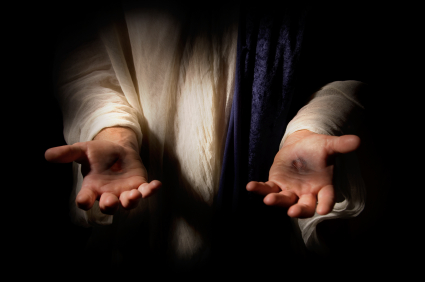 5. Jesus’ Broken Body
Disability always catches Jesus’ attention – God constantly chooses the despised
Jesus identified with brokenness and used his scars as proof of his identity 
He offers his own broken body as solution to our corporate brokenness, as well as the brokenness between us and God
[Speaker Notes: The nail wounds in Jesus’ hands and feet would have caused damage to his tendons and ligaments. (Copious Hosting, p.109). In his resurrection body Jesus was not stripped of these scars – indeed they were one of the ways in which he identified himself. Disabled and proud of it. 

Jesus showed his scars without shame. They were marks of his humanity and the fullness of his life experience. They told of his death and sacrifice. They announced his identity. 

Jesus asked us to remember his broken body, and we do this every time we celebrate communion. Broken bread, representing Jesus’ broken body. It is a very powerful metaphor. 

The breadcrumb trail comes right back to Jesus.]
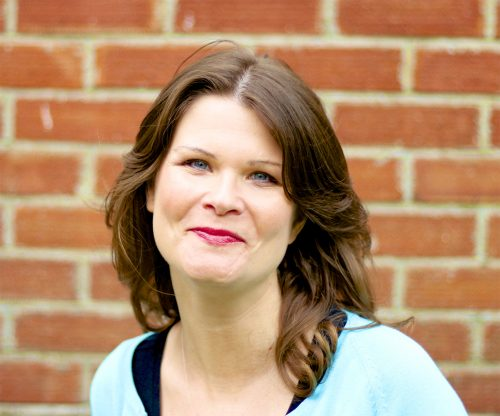 Tanya Marlow
Heroes wrestled with faith and suffering too - we have permission to be angry
We usually need a time to lament when hard times come
Suffering will happen – so lean in to God: “Lord, to whom shall we go? You have the words of eternal life” John 6:68
[Speaker Notes: https://www.youtube.com/watch?v=wGht1qQpfUg 03:00-08:24 

This slide to sum up key points, can be used if wifi down.]
What can I do?
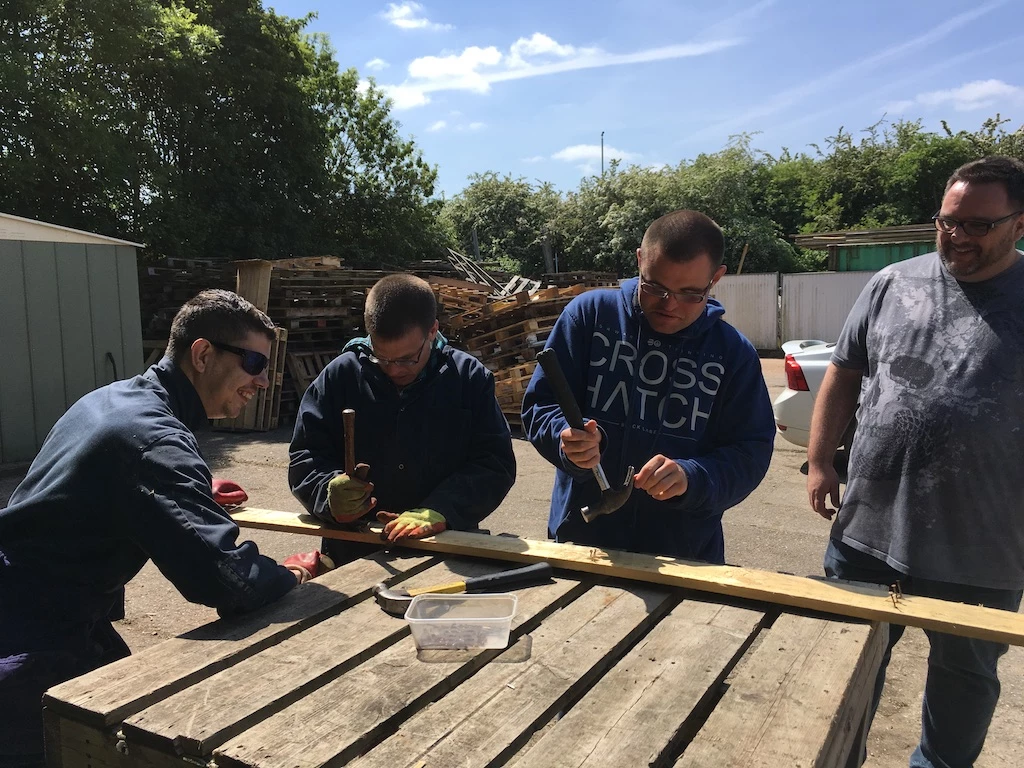 Reach out. Be patient. Pray. Listen. Learn. Accommodate. Befriend. Include. Adapt.
Could you be another Vulnerable Adults Advocate here at HBC?
Could you learn to sign?
Consider buying items at the Phoenix Trust in Milton
Use your online presence to support people with disabilities and advocate for them
[Speaker Notes: Reach out. Be patient. Pray. Listen. Learn. Accommodate. Befriend. Include. Adapt.


Vulnerable Adults Advocate?

Signers for when Julie cannot be here – this makes a marvellous difference for Jenny (and others potentially)


“Our deepest identity [is] in relation to God and others” – instead of a model of “us caring for them” look at the ways groups like Lyn’s House in Cambridge have grown, as people with learning difficulties get to know those without in a much more “mutual relationship together” (A Kind of Upside-Downness, p.184). If you are interested in learning more about this wonderful work, speak with Ian or Janice Randall or take a look at Ian’s latest book, which will also be on the table.]
Where do I need to change?
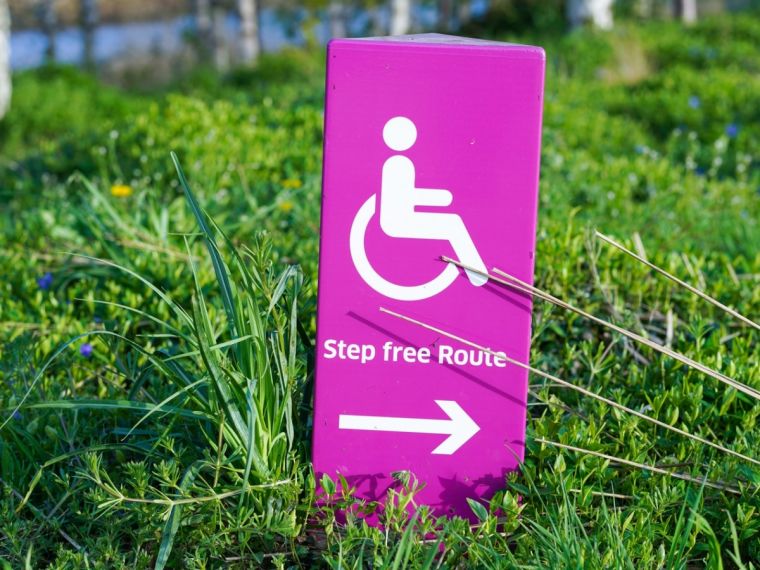 Don’t let your own limitations stop you from serving God
Be ready for God to challenge your attitudes
Approach people with humility
Allow everyone to use their gifts
Give greater honour to those with disabilities
Fight for rights of those who are broken
Make our church a ‘belonging’ place
Be there – be a friend – show God’s love and care
[Speaker Notes: What if you have been not doing things because you believe you are unable, due to problems with your body or mind?

If that is the case, I want to challenge you today to talk with a church leader about it – soon. I have personal experience of health problems and have seen God working strategically through me despite, and sometimes directly because of, my limitations. 

Find out your spiritual giftings and lean in to them. Find a way of blessing others. You’ll be amazed at what God can use you for.

Or maybe your issue is that you have been viewing people with disabilities wrongly and you need to repent. You might not think it appropriate for our church to employ someone with a disability. Well, maybe God needs to challenge us on that!

So some ideas:
Approach disabled people with humility, as if serving God himself
Allow DP to use their gifts
Treat DP with greater honour and give them pride of place
Fight for the rights of DP
Go beyond accessibility to full inclusion and belonging in our church family
Be willing to be with DP, showing God’s love and care


Or maybe you are happy serving, but struggle to be served by those who are broken. Don’t be afraid to move forward in this. Jesus asked people for things – people who needed to be needed by him.]
Foolishness and Wisdom
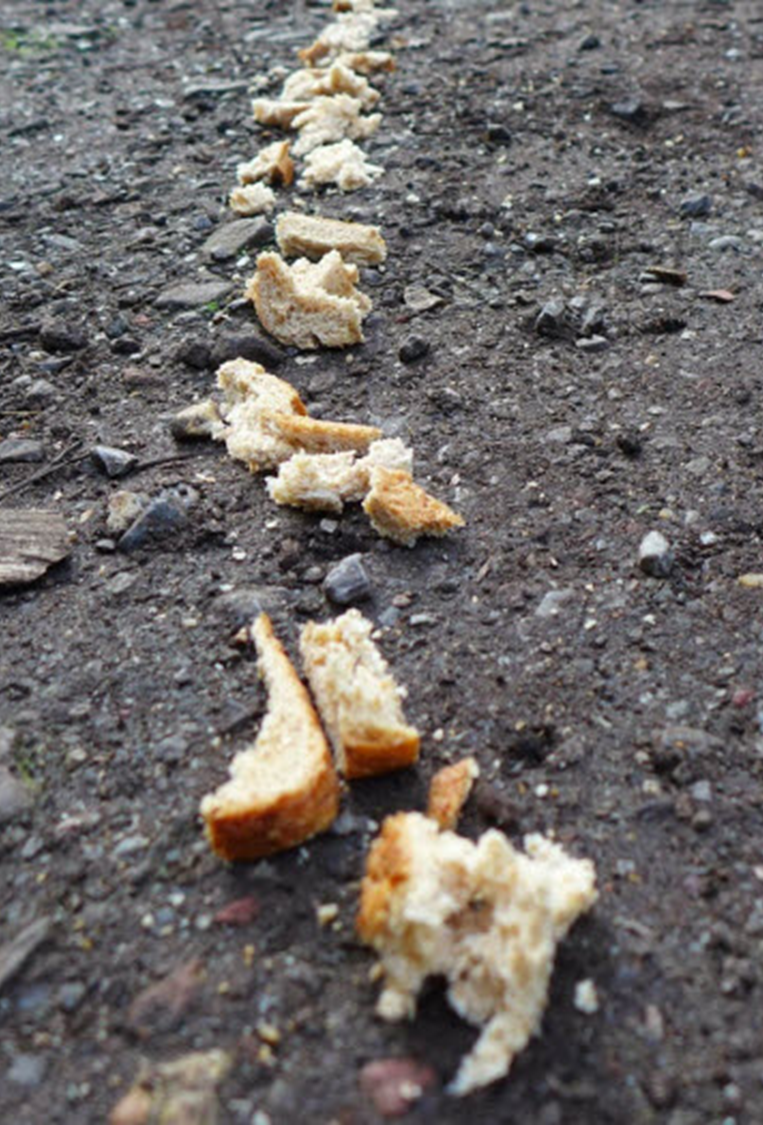 “God chose the foolish things of the world to shame the wise; God chose the weak things of the world to shame the strong.” 					1 Corinthians 1

“I tell you the truth, whatever you did for one of the least of these brothers and sisters of mine, you did for me”								 Matthew 25
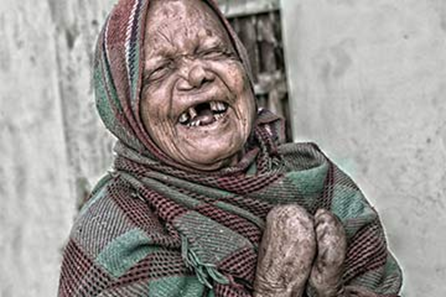 [Speaker Notes: Read these verses.

Let me remind you of our resurrection hope. Let me encourage you in all you do to build God’s kingdom here on earth now.

And let’s close in prayer: 

Heavenly Father, 
Thank you for choosing the foolish and weak things of this world.
Thank you for choosing us.
Thank you Jesus for identifying with us.
Thank you for bringing us together as a body – your church. 
Lord, this body is broken and we ask you to forgive us and heal us.
Heal our church, restore us to what you want us to be and use us in the ways you have ordained. 
Fill us with the power of your Spirit now, whether broken or healed, whole or not-yet-whole, to love and serve you well this week. Build your kingdom here, we pray.
In Jesus’ precious name, in the power realised in his broken body we pray,

Amen.]